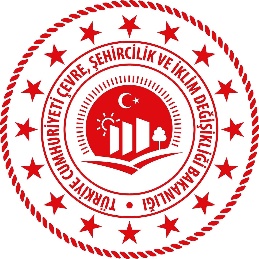 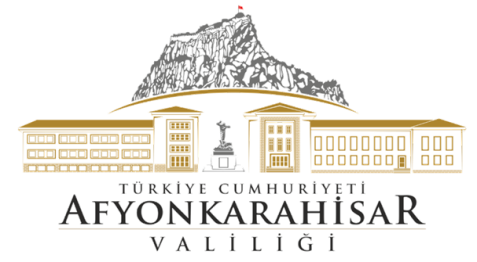 AFYONKARAHİSAR İLİ
Egzoz Gazı Emisyon Ölçüm Yetkisi Olan İstasyonlar